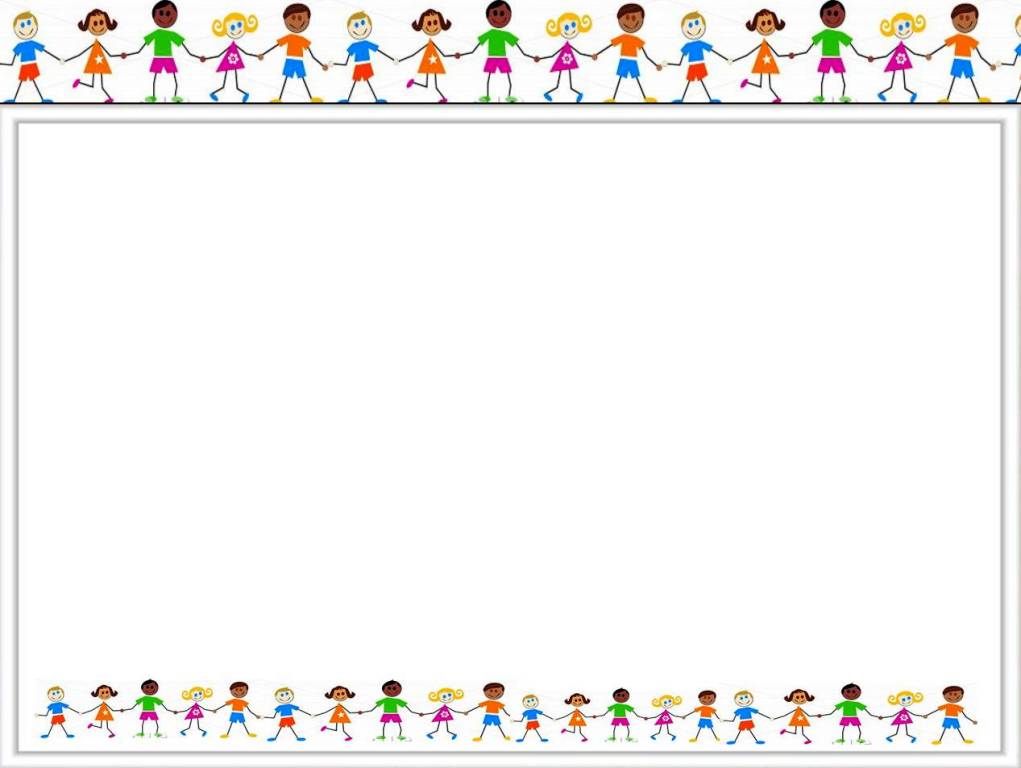 МОУ СОШ № 34 г.Комсомольска-на-Амуре
Краевая инновационная площадка
 «Введение ФГОС ООО»
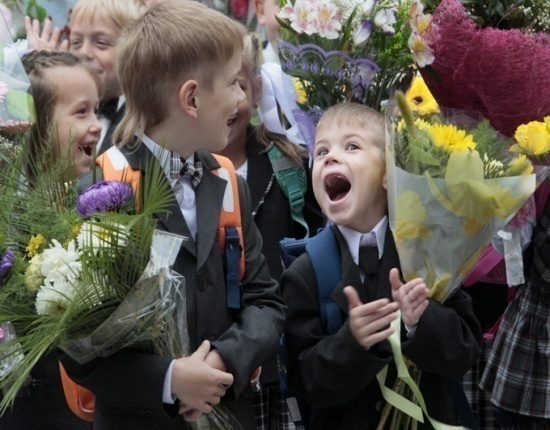 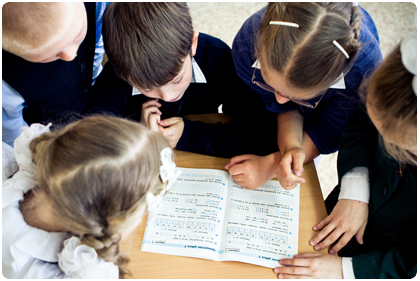 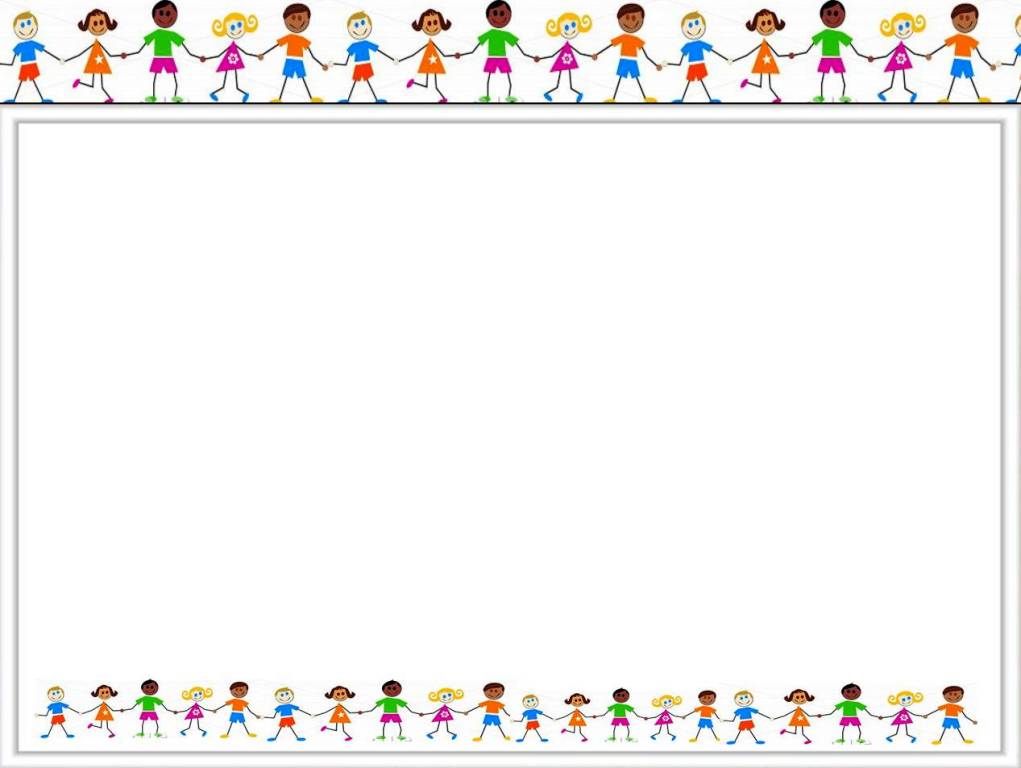 МОУ СОШ № 34
г.Комсомольск-на-Амуре
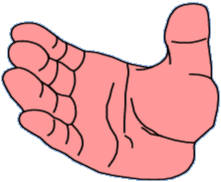 Общеинтеллектуальное
Социальное направление
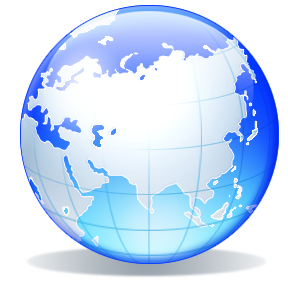 диалог 
культур
Духовно-нравственное
тельность
тельность
тельность
10-11 класс "Я для  мира"
Спортивно-оздоровительное и экологическое
дея
дея
дея
5-9 класс "Мир вокруг меня"
ная
ная
ная
1-4 класс "Я в этом мире"
Общекультурное направление
внеуроч
проект
учеб
полифокусное 
видение 
объекта
МОДЕЛЬ ОБРАЗОВАТЕЛЬНОЙ  СИСТЕМЫ, ОСНОВАННАЯ  НА  ТЕХНОЛОГИИ ДИАЛОГА   КУЛЬТУР  И ПОЛИФОКУСНОГО ВИДЕНИЯ  ОБЪЕКТА – ПОЛИЭТНИЧЕСКАЯ ШКОЛА
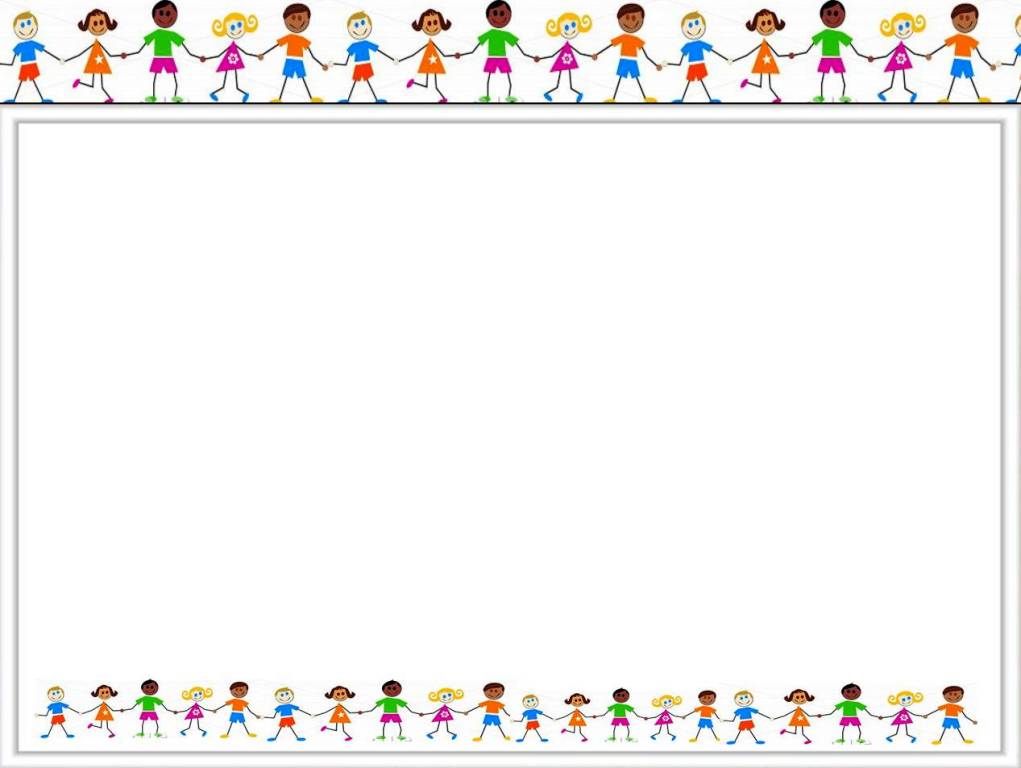 МОУ СОШ № 34
г.Комсомольск-на-Амуре
МИССИЯ  ШКОЛЫ
Создание  такой школы, где дети разных национальностей могли бы вместе получать знания, общаться, знакомиться с национальными культурами и на этой основе учились бы понимать друг друга, учились бы жить в согласии в многонациональном коллективе
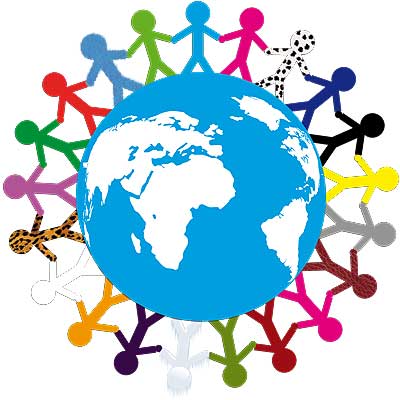 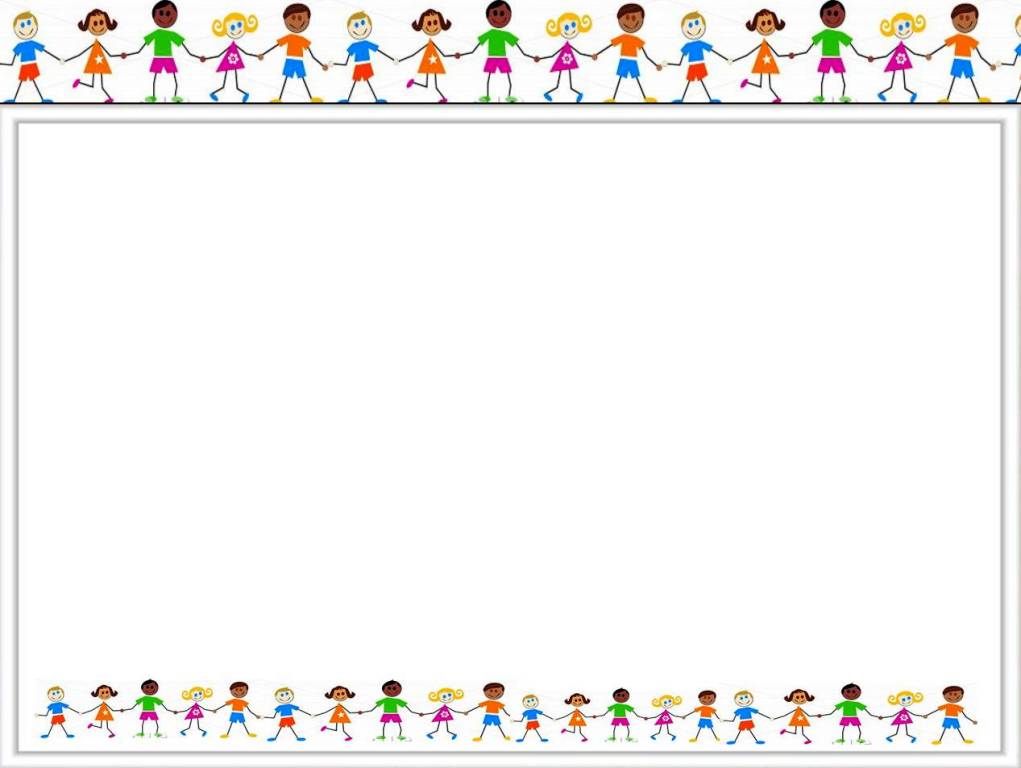 МОУ СОШ № 34
г.Комсомольск-на-Амуре
Области предметов инвариантной части могут дополняться предметами вариативной части с этнокультурной направленностью.
В школе разработаны методические рекомендации по внедрению этнического компонента в учебный процесс, что помогает  педагогам  при составлении рабочей программы, планировании и проведении уроков.
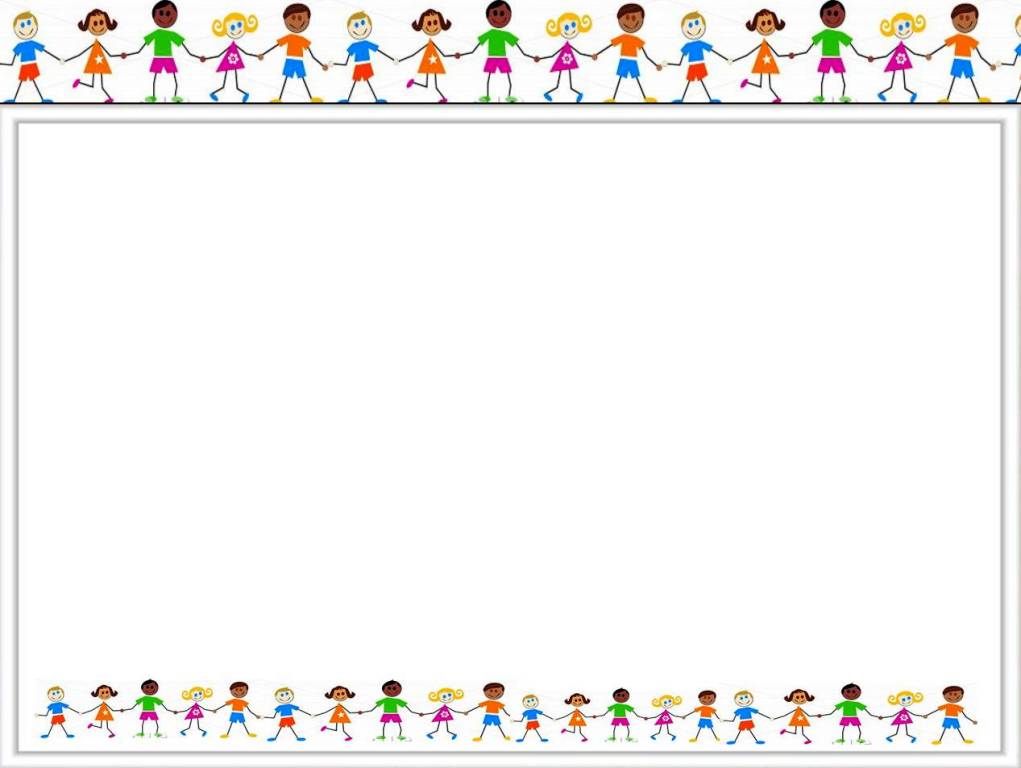 МОУ СОШ № 34
г.Комсомольск-на-Амуре
Продукты инновационной деятельности
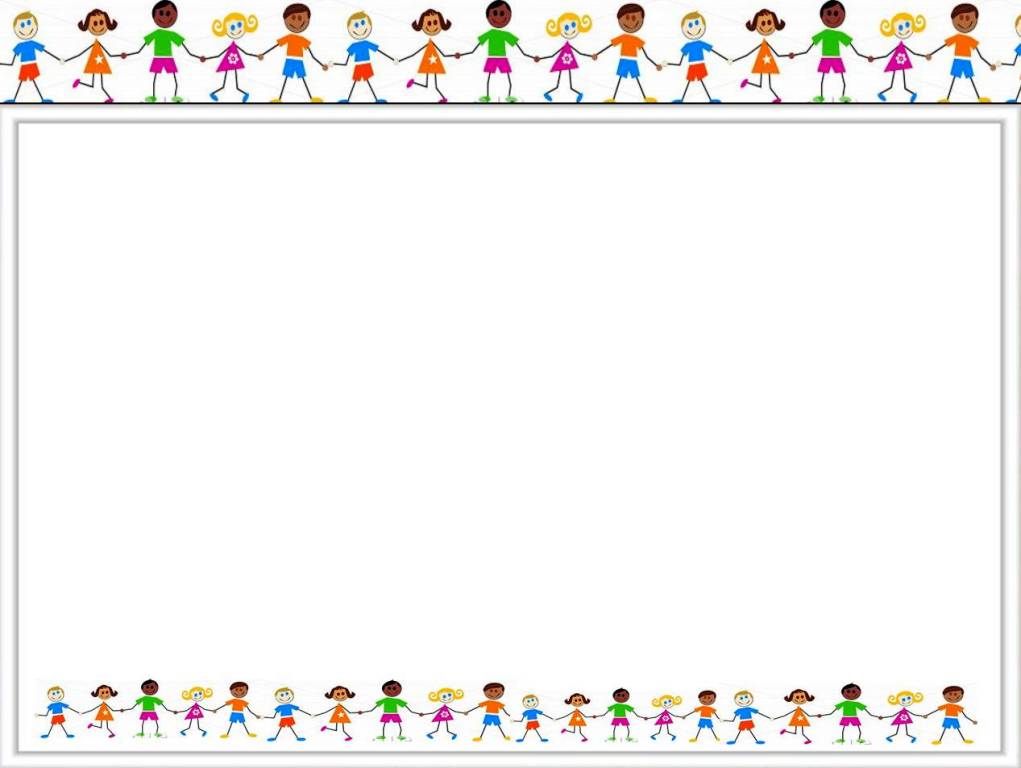 МОУ СОШ № 34
г.Комсомольск-на-Амуре
Продукты инновационной деятельности
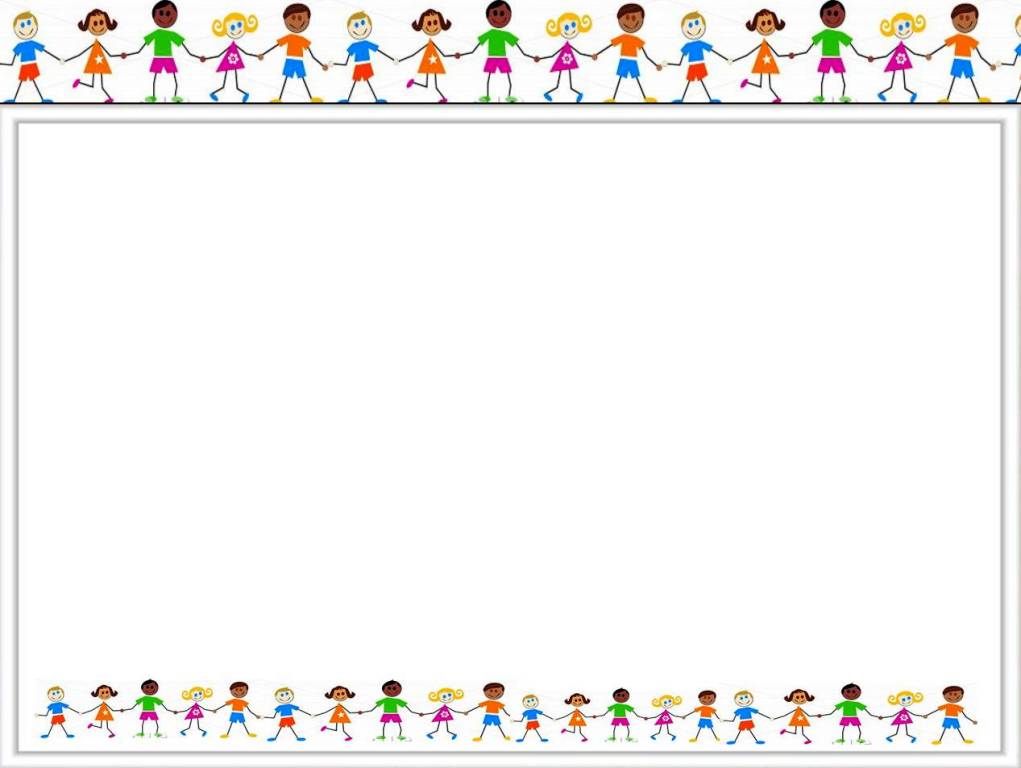 МОУ СОШ № 34
г.Комсомольск-на-Амуре
ДИССЕМИНАЦИЯ ОПЫТА
Выступление на курсах повышения квалификации учителей Хабаровского края по организации модели образовательного процесса ООО.
Распространение позитивного практического опыта  на семинарах, педагогических советах.
Распространение опыта в рамках муниципальной рабочей группе по введению ФГОС ООО
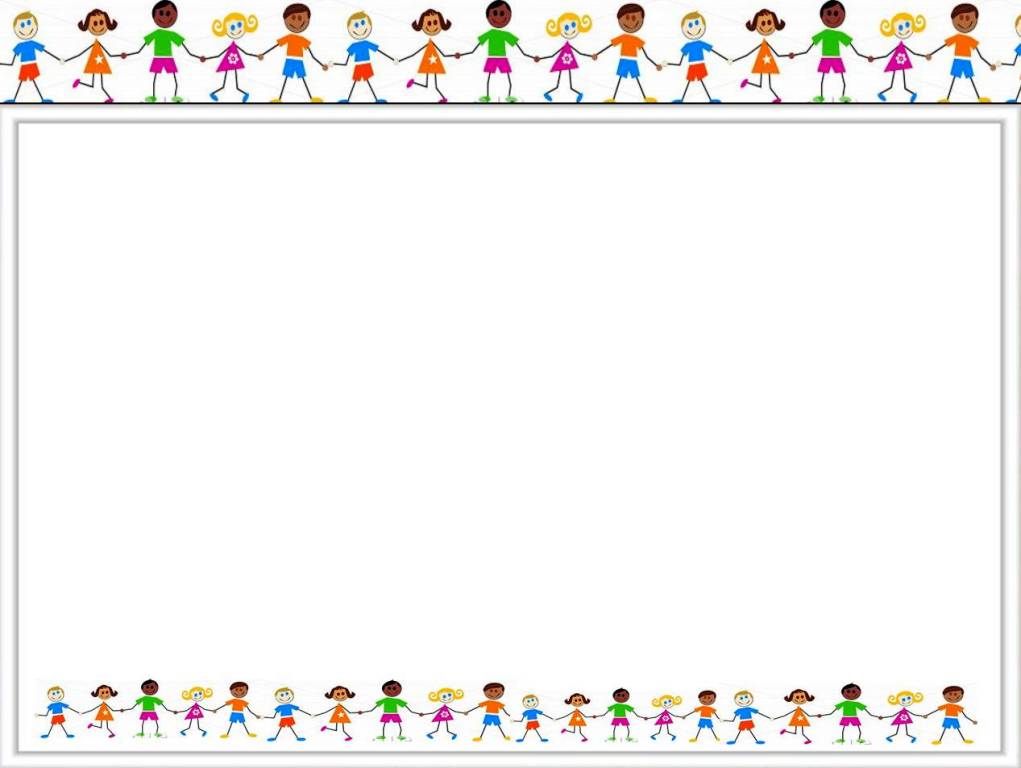 МОУ СОШ № 34
г.Комсомольск-на-Амуре
ВЫЗОВЫ